Árvizek gyakorisága, erőssége, okozott kár – hazai vonatkozások
Készítette: Dencső Márton
Emlékeztető
Zöldár

Jeges ár

Tavaszi árvíz
Árvizek magyarországon (KVM)
5-6 évente jelentős
 10-12 évente rendkívüli árvizek
 Elmúlt 9 évben (2007.) 6 nagyobb árhullám.
Árvízveszély: települések 40% erősen érintett.
Miért nőtt meg a gyakoriság?
 Kár (statisztika)
	- átlag 51 M Ft/év
	- jövő: 86 M Ft/év
	- Védekezés
A Dunáról pár szó:
2850 km 

 Mo.: 417 km,
 275 km

Vgy.: 817 000 km²

Vh.: 2350 m³/s (Bp.)
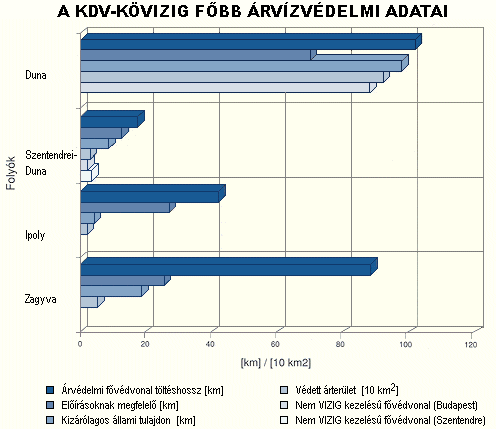 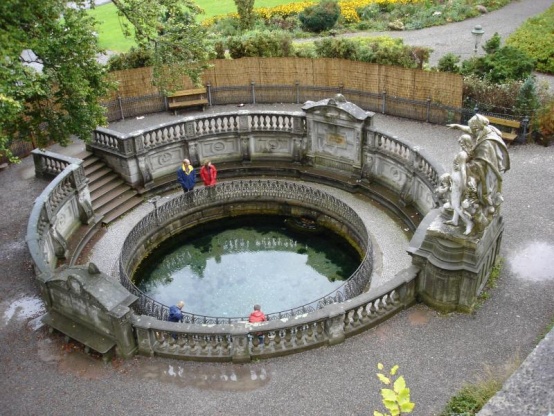 Dunai árvizek
A legjelentősebb árvizek (MTI):
 1838.
 1862.
 1941.
 1954.
 1956.
 1991.
 1997.
 2000.
 2002.
 2002.
 2006.
 2010.
 2013.
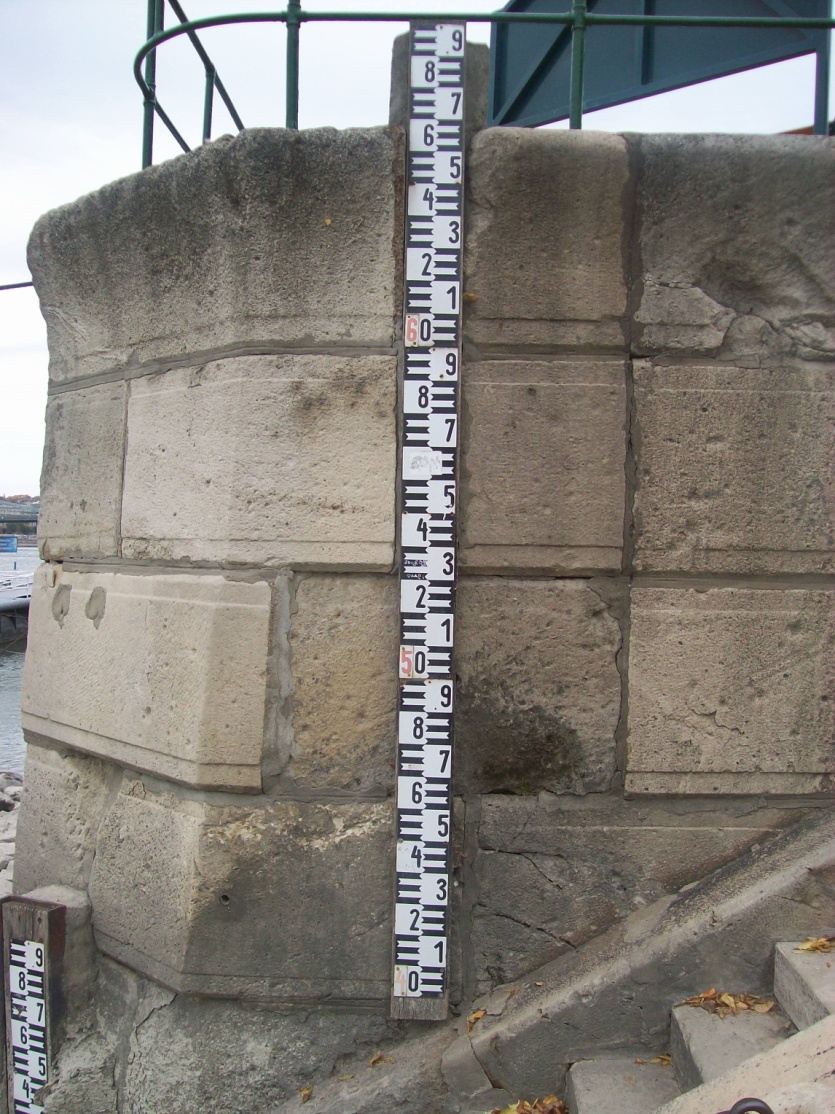 Dunai árvizek
1838. március
Nagy pesti árvíz 
	- oka 
	( jeges ár)
	- okozott kár
	- 929 cm










(http://budapestcity.uw.hu/02-tortenet/1870-a-duna-szabalyozasa/index-hu.htm)
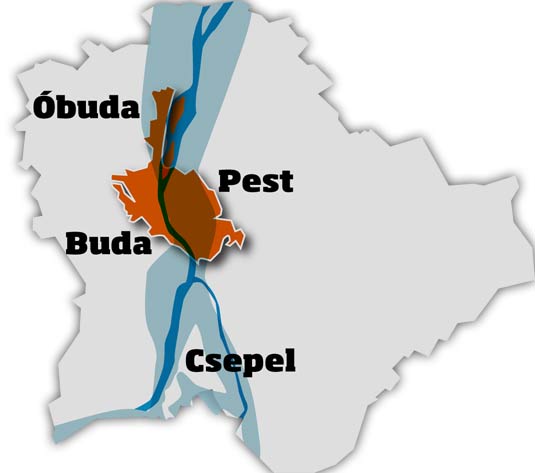 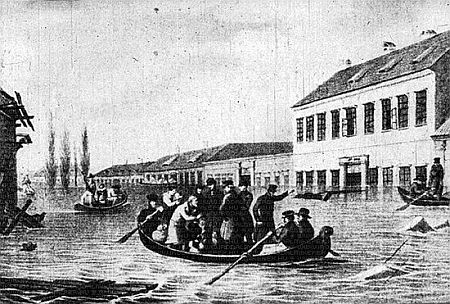 Dunai árvizek
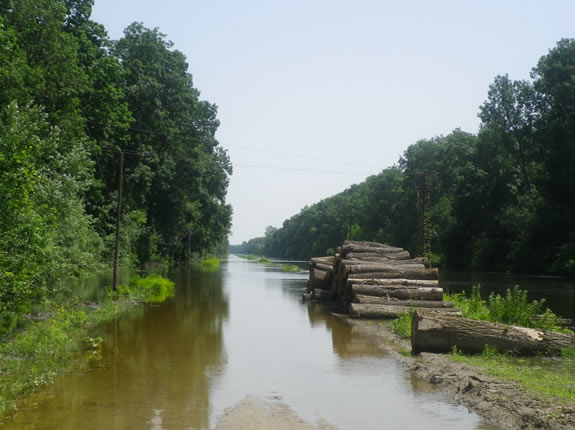 2002. március rekord méretű 
	Bp.: 767 cm
 	- Hanság, Szigetköz
 	- Gemenc vadak

2002. augusztus
	 Bp.: 848 cm
	- ok
	 - kitelepítések: 2021 (700)
	- 4,76 M Ft
	+ 2,6 M + 954 m Ft
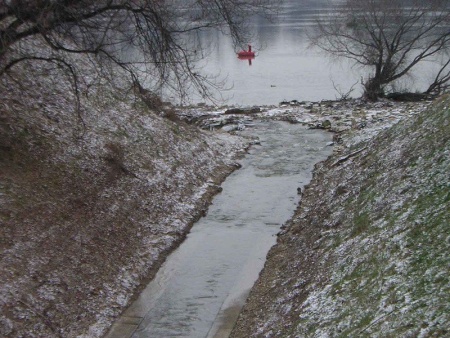 Dunai árvizek
2006. április
	- ok: sokéves átlag 2-3x-a.
		+ csapadék
	- 25 000 ember védekezett 
	Bp.: 860 cm
	- 2006. vs. 2002.
	- Kár: 40 M Ft. (135 M Ft)
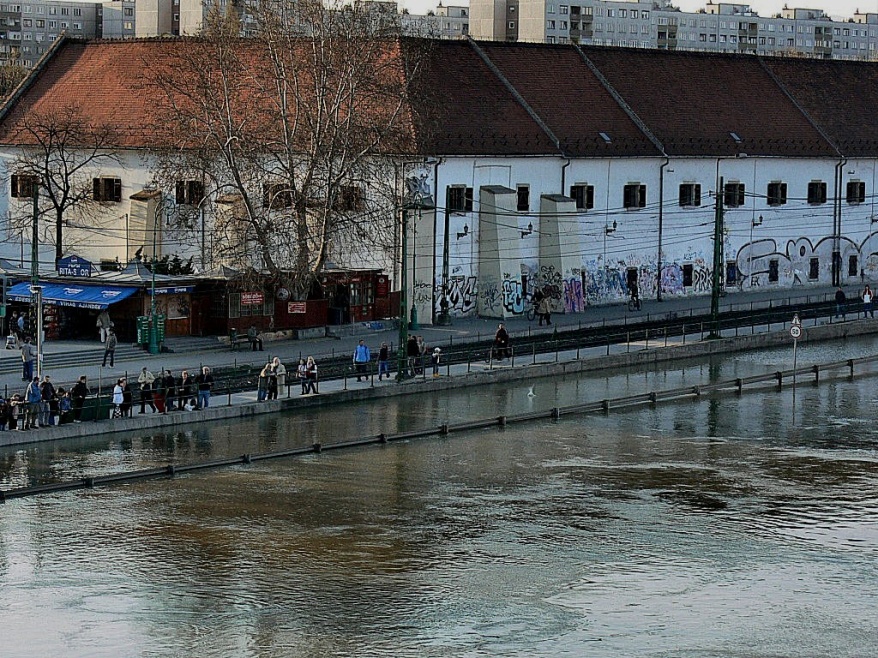 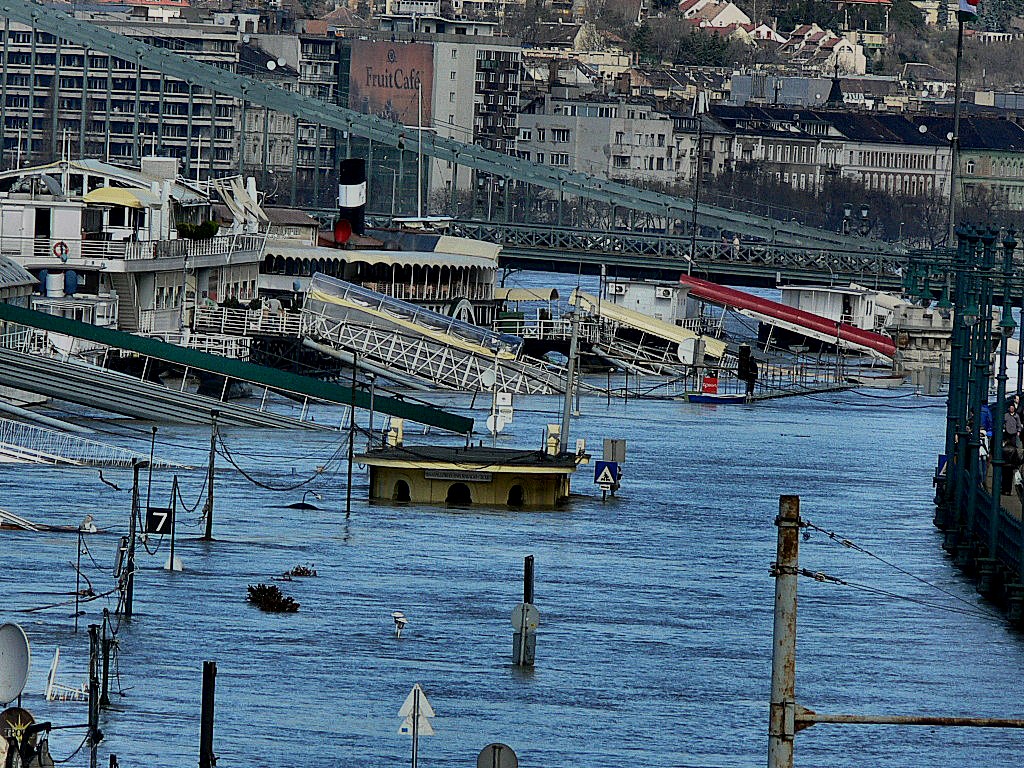 2010. június
Bp.: 827 cm
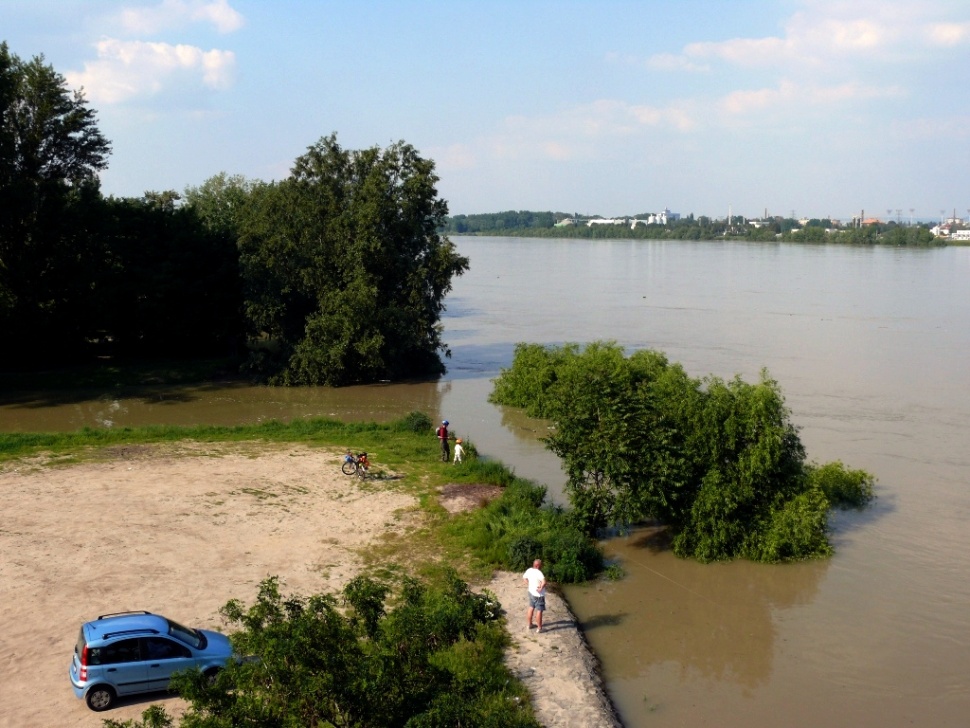 2013. június
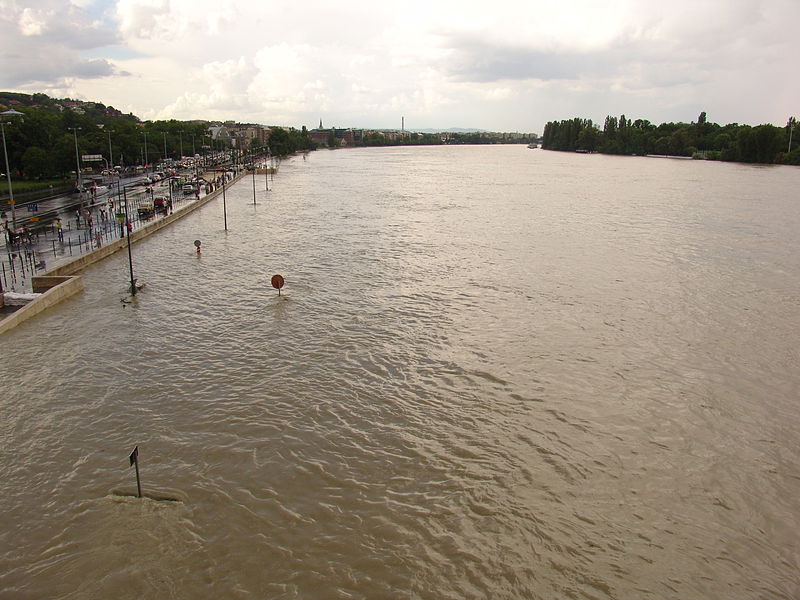 Bp.: 891 cm

Ok:







- 1570 kitelepített
- Bp.: 3,25 M Ft fele- fele. 
- Össz.: 8M Ft az alap.
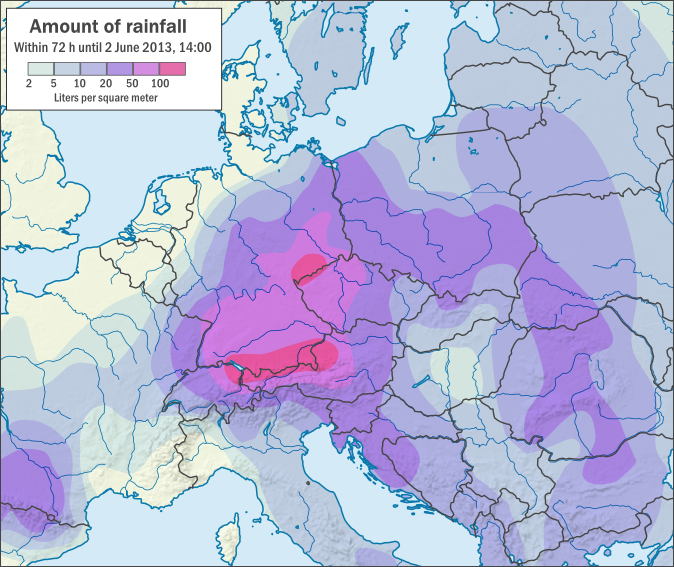 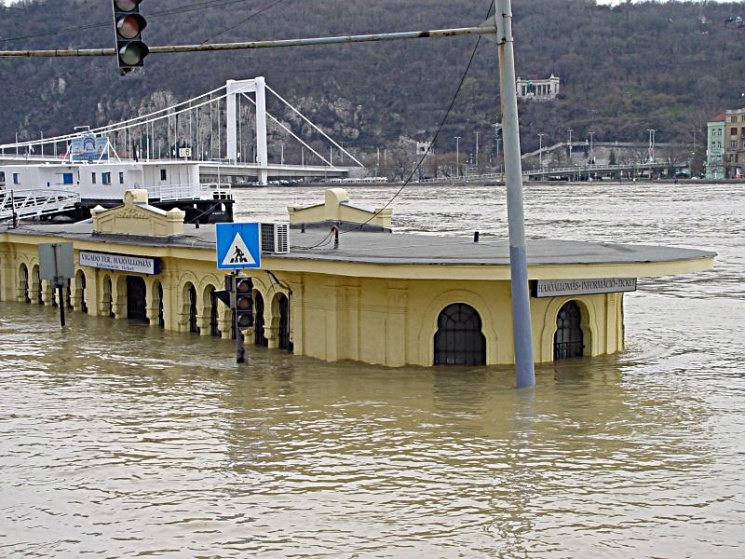 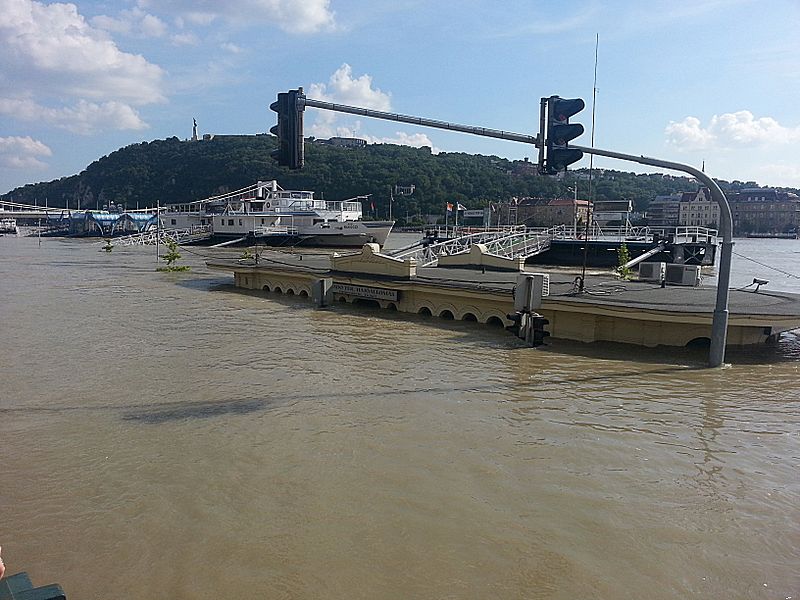 Tisza:
962 km 
584,9 km
Vgy.: 157 000 km²
Vh.: 820 m³/s
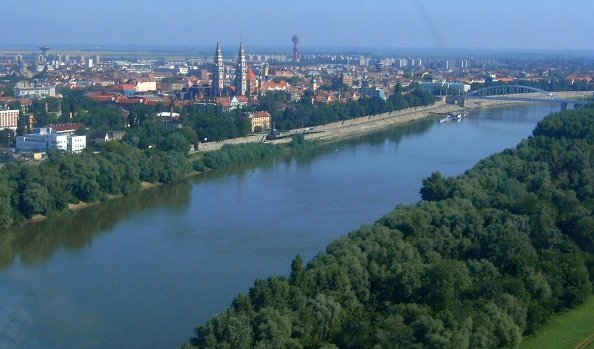 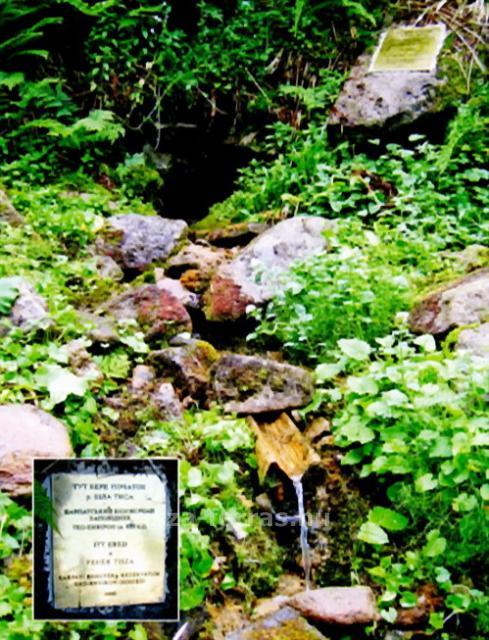 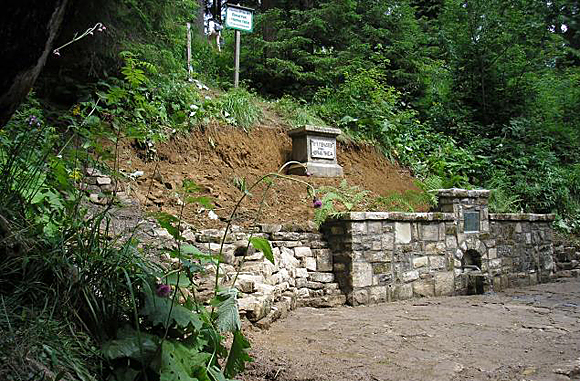 Tiszai árvizek
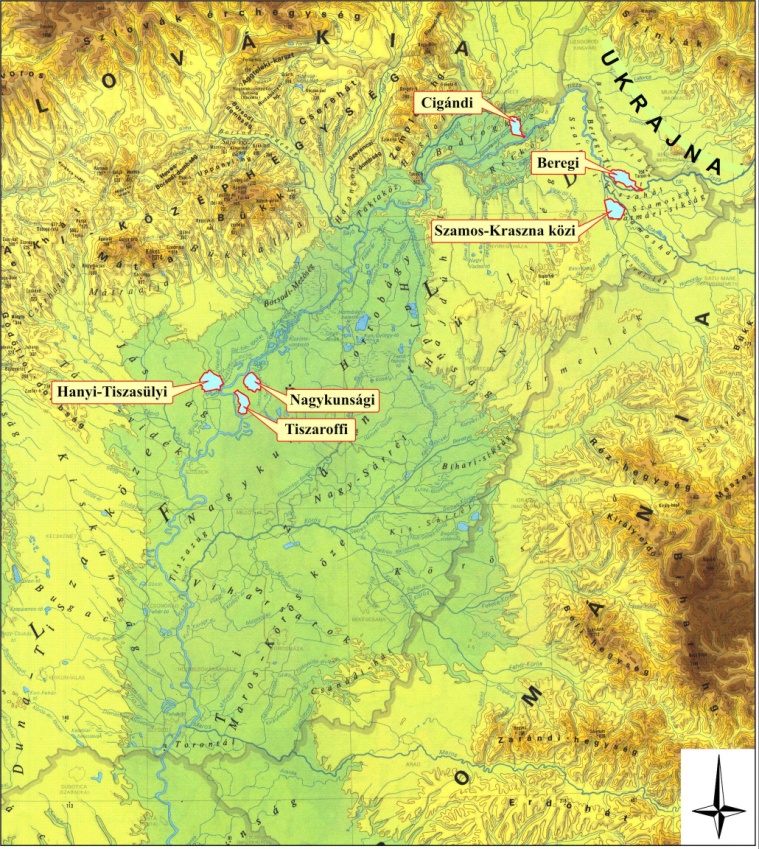 1879.				
1970.
1979.
1984.
1993.
1995.
1998.
1999.
2001.
2006.
2008.
2010.
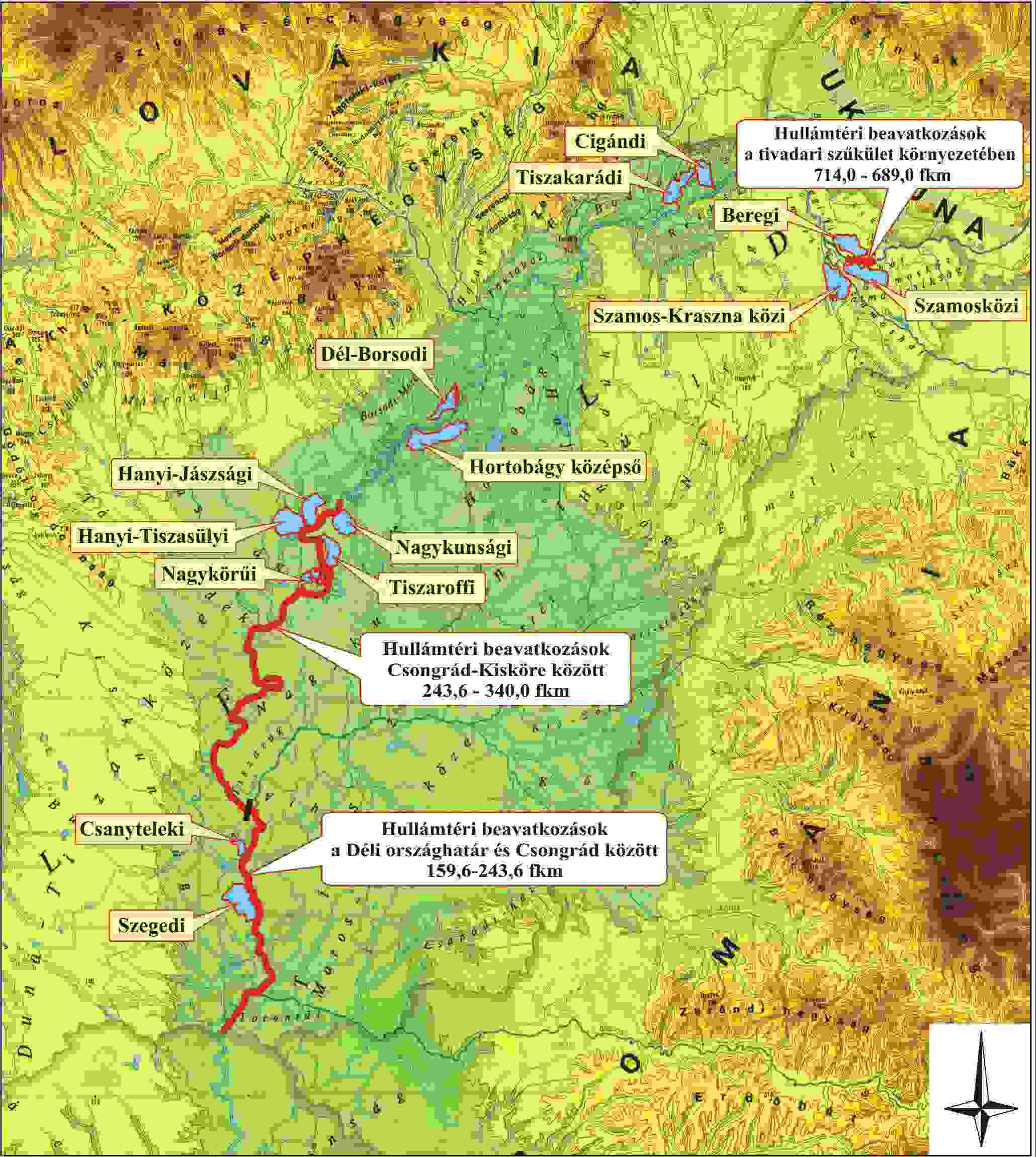 Tisza Szeged
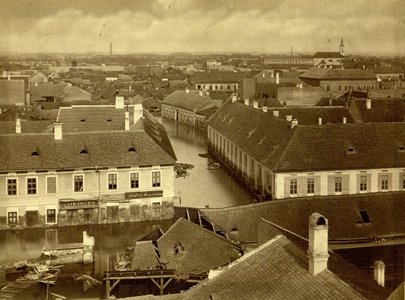 1879. március
	- 806 cm
	- ok: gátszakadás
	- 160 ember meghalt
	- házak: 5966
	- 50-60 ezer ember háza
	

1970.  április
 	- 960 cm
	- 530 km 
	- helyreállítás: 2év!
Tisza
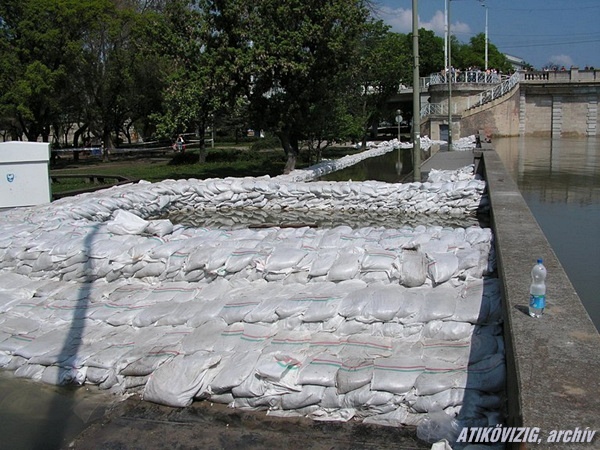 2006.  április
ritka
1009 cm

Eddigi legmagasabb 
(2010. 838 cm)
gondok a partfallal
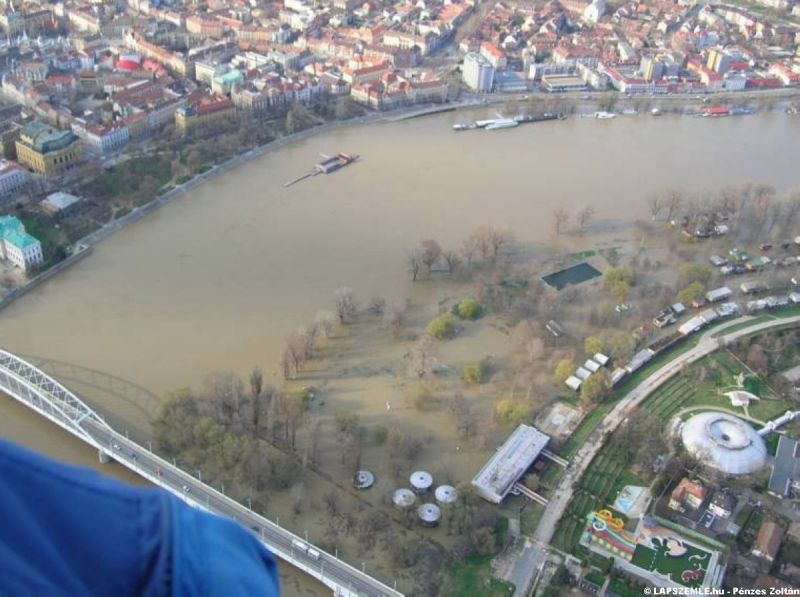 Árvizek gyakorisága
Mi várható?
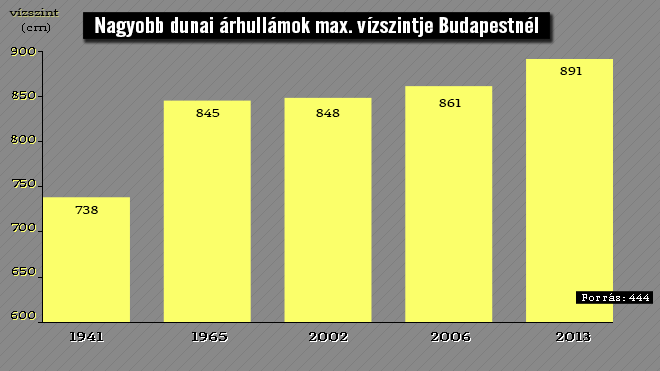 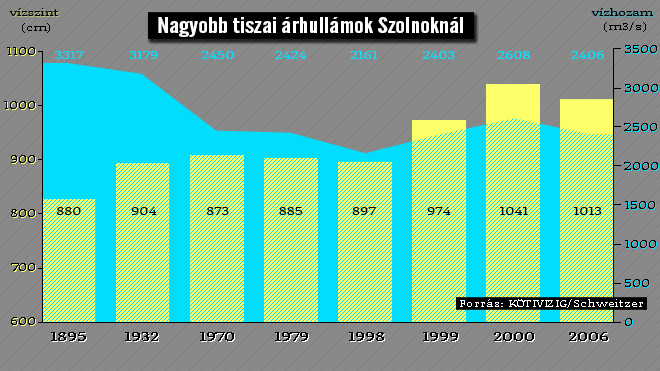 Duna:
3 nagy árvíz az utóbbi 10 évben
Statisztika: extrémérték eloszlás
A 2013-as árvíz valószínűsége extrém alacsony volt.
A cikk konklúziója: 8 évente 2013-as, 10 évente akár 900 cm-es vízállás.
Köszönöm a figyelmet
Források:
http://www.galamuscsoport.hu/tartalom/cikk/215369_nagy-dunai-arvizek-kronologia
http://magyarstat.blog.hu/2013/06/13/arviz_566
www.hazaitajak.hu
http://hu.wikipedia.org/wiki/Aranyhegyi-patak
http://www.fcsm.hu/szolgaltatasok/ar_es_belvizvedelem/2006os_arviz/
http://www.zoldmuzeum.hu/a-termeszet-ereje-tiszai-arvizek
http://zoldtech.hu/cikkek/20070323arviz
http://www.vizugy.hu/index.php?module=content&programelemid=10&id=33&page=2
http://www.vizugy.hu/index.php?module=content&programelemid=113
http://www.vizugy.hu/index.php?module=content&programelemid=116
http://444.hu/2013/06/19/mekkora-lesz-a-kovetkezo-arviz/
http://www.delmagyar.hu/szeged_hirek/kitarto_hosies_kuzdelem_1970-ben/2091088/
http://www.delmagyar.hu/kepek/az_1879-es_szegedi_nagy_arviz/956/
http://hu.wikipedia.org/wiki/Tisza
http://hu.wikipedia.org/wiki/2013-as_k%C3%B6z%C3%A9p-eur%C3%B3pai_%C3%A1rad%C3%A1sok
http://www.kdvkovizig.hu/szakagazatok_arvizvedelem.htm
http://www.ng.hu/Fold/2013/06/magyarorszag_legnagyobb_arvizei
http://www.orszagalbum.hu/szegedi-arviz-2006-_p_870
http://www.lapszemle.hu/galleries/arviz/original/szeged-legifelvetel2.html
http://szegedma.hu/hir/szeged/2010/11/a-partfal-a-nagyarviztol-a-meg-nagyobb-arvizig-1970%E2%80%932006.html
http://www.tisza-forras.hu/
http://ec.europa.eu/eu_law/state_aids/comp-2006/n463-a-06.pdf